«Давайте сравним…» (о прилагательных в сравнительной степени)
Всероссийский конкурс образовательных проектов на русском языке среди детей-мигрантов «По-русски реально и виртуально»
Проектная работа
«Давайте сравним…» (о прилагательных в сравнительной степени)
Номинация: Классный русский
Автор работы: Бадалбаев Фирдавс Фуркатбекович, обучающийся 5 кл. ГБОУ г. Москвы «Школа № 922»
 
Руководитель работы: Суркова Оксана Михайловна, учитель русского языка и литературы ГБОУ г. Москвы «Школа № 922»
Саранск 2021
Степени сравнения свойственны качественным прилагательным. Степени сравнения прилагательных образуются как с помощью формообразующих суффиксов, так и с помощью слов «более», «менее», «самый», «всех».
Качественные прилагательные обозначают такой признак предмета, который может быть у него в большей или меньшей степени. У прилагательных выделяют две степени сравнения:
сравнительную степень;
превосходную степень.
По форме каждая степень сравнения может быть простой (состоит из одного слова) и составной (складывается из двух слов).
Формы сравнительной степени прилагательных
Прилагательное в форме сравнительной степени показывает, что в том или ином предмете признак проявляется в большей или меньшей степени, чем в другом, например: Сегодня летняя ночь была светлее вчерашней.
Сравним: А по земле идет светлая ночь, расстилает по косогорам белые простыни (В. Шукшин).
В первом предложении описывается летняя ночь, которая была не просто светлая, как сообщает русский писатель В. Шукшин, а светлее, то есть признак предмета выражен более интенсивнее. Это достигается с помощью формообразующих суффиксов -е, -ее. Так образуется простая сравнительная степень качественных прилагательных, например:
резкий — резче;
веселый — веселее;
полезный — полезнее.
У некоторых прилагательных при образовании простой степени сравнения меняется корень слова, то есть это супплетивные формы.
У ряда слов происходят корневые чередования согласных:
сладкий — слаще;
чистый — чище;
жидкий — жиже.
Форма простой сравнительной степени прилагательных может быть образована с помощью приставки по- и суффиксов -е, -ее:
Длинный – длиннее, подлиннее;
Крутой – круче, покруче.
Прилагательные с приставкой по- свойственны разговорной речи.
В предложении прилагательные в форме сравнительной степени выступают в роли сказуемого или несогласованного определения:
Я теперь скромнее стал в желаньях (С. Есенин).
Также обратим внимание, что некоторые качественные прилагательные не образуют простой степени сравнения:
Слова древнего происхождения: ранний, рьяный, правый, левый, гордый, сырой, робкий.
Прилагательные со значением цвета: голубой, синий.
Слова, образованные путем перехода относительных прилагательных в качественные или от глаголов с помощью суффиксов:
-ск-: дружеский, комический, человеческий, издевательский, юмористический;
-ов-: деловой, огневой, передовой, боевой;
-н-: наливной, напускной, наживной, лишний;
-л-: хриплый, загорелый, рослый, усталый, жилой.
Образование составной сравнительной степени
Составная сравнительная степень имен прилагательных образуется с использованием начальной формы прилагательного (именительный падеж единственного числа мужского рода) и с помощью слов «более», «менее», например: усталый – более/менее усталый.
Составные формы прилагательных имеют более книжный характер по сравнению с простыми.
Образование превосходной степени
Превосходная степень сравнения имен прилагательных показывает, что тот или иной предмет превосходит остальные предметы по какому-либо признаку, например: Ближайшая деревня будет в пятнадцати километрах отсюда.
Простая форма превосходной степени образуются суффиксальным путем присоединения к основе слова формообразующих суффиксов -ейш-, -айш-:
умный — умнейший; красивый — красивейший.
Для усиления превосходной степени иногда используется приставка наи-, которая подчеркивает высокую, до предела степень качества предмета, например:
умный — наиумнейший;
сильный — наисильнейший;
хороший — лучший — наилучший.
Составная форма превосходной степени прилагательных
Её роднит с простой составной сравнительной степенью, что она также складывается из начальной формы прилагательного (единственное число, мужской род, именительный падеж), но её образуют другие слова — «самый», «наиболее», «наименее», например: грустный — самый грустный, наиболее/наименее грустный.
Это первый способ образования превосходной степени сравнения. Существует и второй:
сравнительная степень прилагательного + слово «всех» (форма родительного падежа местоимения «все»), например: громкий – громче всех.
Морфологические ошибки в образовании степеней сравнения прилагательных
Несоблюдение морфологических норм образования сравнительных степеней прилагательных вызывает возникновение подобных речевых ошибок: эта конфета слаже той вместо слаще; твой голос звончее вместо звонче; самый тончайший намек вместо тонкий намек; .
С точки зрения морфологической нормы русского языка недопустимо соединять формы простой сравнительной и составной степеней в одну.
Неправильно говорить:
более лучшие условия;
более худшие привычки.
Упражнения
Укажите номера предложений, в которых является правильным первый вариант ответа:
1. Наши связи с российскими вузами становятся (более крепкими, более крепче).
2. (Ближейший, ближайший) медпункт находится в километре от нас.
3. Новое платье (более короче, короче), чем то, что было на мне вчера.
4. Эти факты требуют (самого серьезного, самого серьезнейшего) анализа.
5. Артист цирка смог выполнить (более сложнейший, более сложный) трюк.
6. В истории фигурного катания эта пара сыграла (самую важнейшую, самую важную роль).
7. Яркие желтые тюльпаны ( более радостнее, радостнее) в лучах весеннего солнца.
8. Вторая часть романа (менее интересная, менее интереснее).
Поставьте прилагательные и наречия, данные в скобках, в сравнительную или превосходную степени. Обоснуйте выбор формы.
1. Её обеды всегда более (вкусные), чем мои. 2. Эта лодка значительно (прочная), чем та, которую мы видели у причала. 3. В чаще голоса всегда звучат более (глухо), чем на опушке леса. 4. Двоим нести такой груз, конечно, (легко). 5. Его оценки событий стали (резкие). 6. Его голос стал (жёсткий, сухой и строгий). 7. На рынке те же товары стоят (дёшево), чем в магазине. 8. Этот подъём (крутой), а тот более (пологий). 9. На юге звёзды (яркие), чем на севере. 10. Эту сессию я сдал (плохо), чем предыдущую. 11. Дорога стала (гладкая, ровная), без ухабов. 12. Не лейте много воды, иначе глина станет (жидкая), чем это необходимо для производства посуды. 13. Придите (поздно). 14. Ущелье стало (узкое). 15. Я люблю чай (сладкий).
Образуйте все возможные формы степеней сравнения прилагательных.
Близкий, богатый, бурный, важный, великий, волевой, высокий, гибкий, гладкий, глухой (звук), гордый, горький (на вкус), грубый, густой, дешёвый, дорогой, жадный, жаркий, жёсткий, жидкий, звонкий, кислый, короткий, красивый, крепкий, крутой, лёгкий, маленький, меткий, молодой, мягкий, низкий, плохой, простой, развитой, ранний, редкий, резкий, робкий, сладкий, сочный, спорный, срочный, странный, строгий, сухой, твёрдый, тесный, тихий, толстый, узкий, хмурый, хороший, чистый, чуткий, широкий, юный, яркий, ясный.
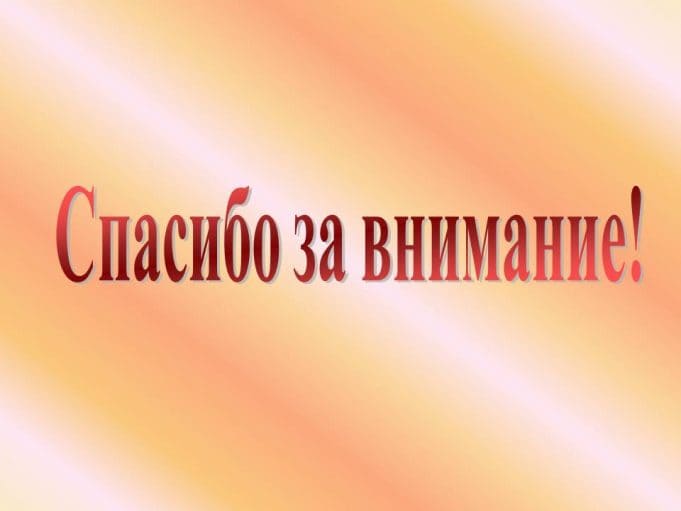